Fig. 1 Section of the standard form accompanying a manuscript admitted to the peer-review process of Cardiovascular ...
Cardiovasc Res, Volume 43, Issue 2, August 1999, Pages 261–264, https://doi.org/10.1016/S0008-6363(99)00177-7
The content of this slide may be subject to copyright: please see the slide notes for details.
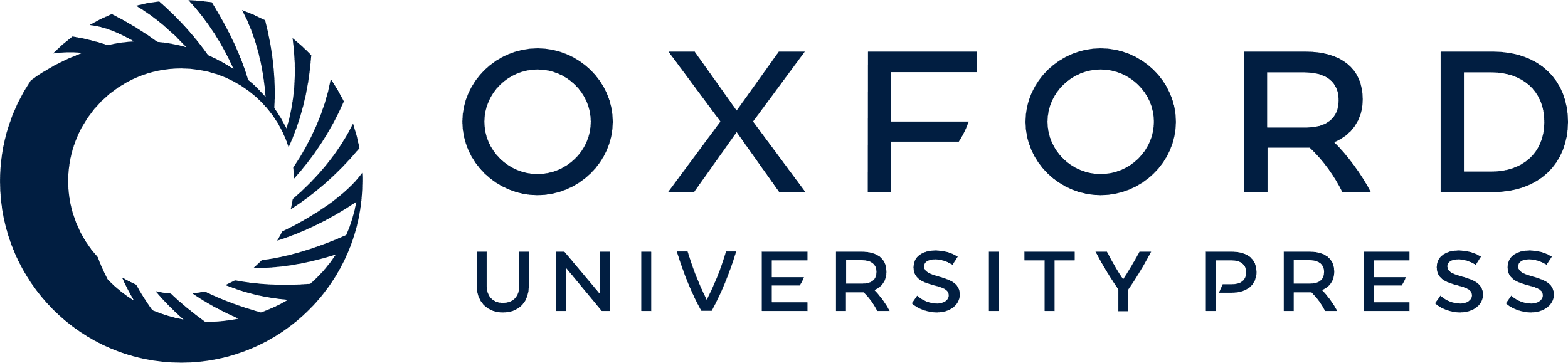 [Speaker Notes: Fig. 1 Section of the standard form accompanying a manuscript admitted to the peer-review process of Cardiovascular Research.


Unless provided in the caption above, the following copyright applies to the content of this slide: Copyright © 1999, European Society of Cardiology]